Your presentation title goes here
AND HERE GOES YOUR SUBTITLE
Hello! I’m...
Here is where you introduce yourself.

You can add your name, title and a little background. Right click the image and replace it with your own.
You can use this table of contents.
01
02
03
We will talk about this first.
We will talk about this second.
Then, we will talk about this.
04
05
06
After that we will talk about this.
We will also talk about this.
And we will talk about this last.
Or this bullet point list.
We will talk about this first.
We will talk about this second.
After that we will talk about this.
After that we will talk about this.
We will talk about this too.
And we will talk about this last.
01
We will talk about this first.
Add a brief introduction of your section here: Let’s dive in and get to know some interesting facts about animals!
?
Did you know?
Did you know that elephants can sense storms?

Elephants may be able to detect a thunderstorm from hundreds of miles away, and will head towards it, looking for water. 

You can add a little bit more information. But try to not overload your slides with text.
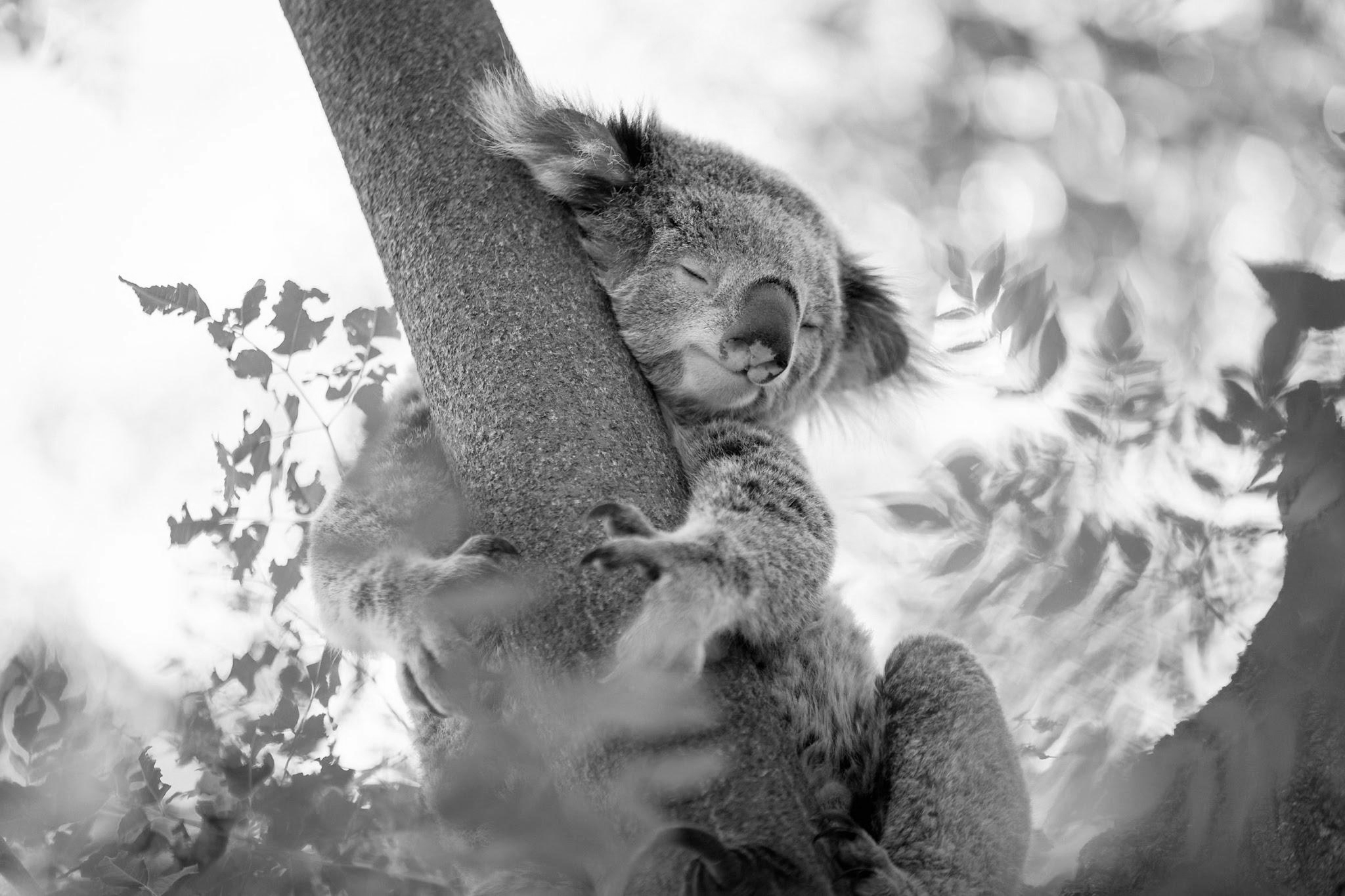 Koalas are even more lazy than cats.
Koalas don’t have much energy and, when not feasting on leaves, they spend their time dozing in the branches. Believe it or not, they can sleep for up to 18 hours a day!
Clearly, animals know more than we think, and think a great deal more than we know.
,
,
― Irene M. Pepperberg
?
Did you know?
Did you know that a cat uses its whiskers as feelers to determine if a space is too small to squeeze through?

Also, cats love to sleep. A fifteen-year-old cat has probably spent ten years of its life sleeping.
Did you know that dogs can smell your feelings?

Dogs can pick up on subtle changes in your scent, which can help him figure out how you are feeling, such as by smelling your perspiration when you become nervous or fearful.
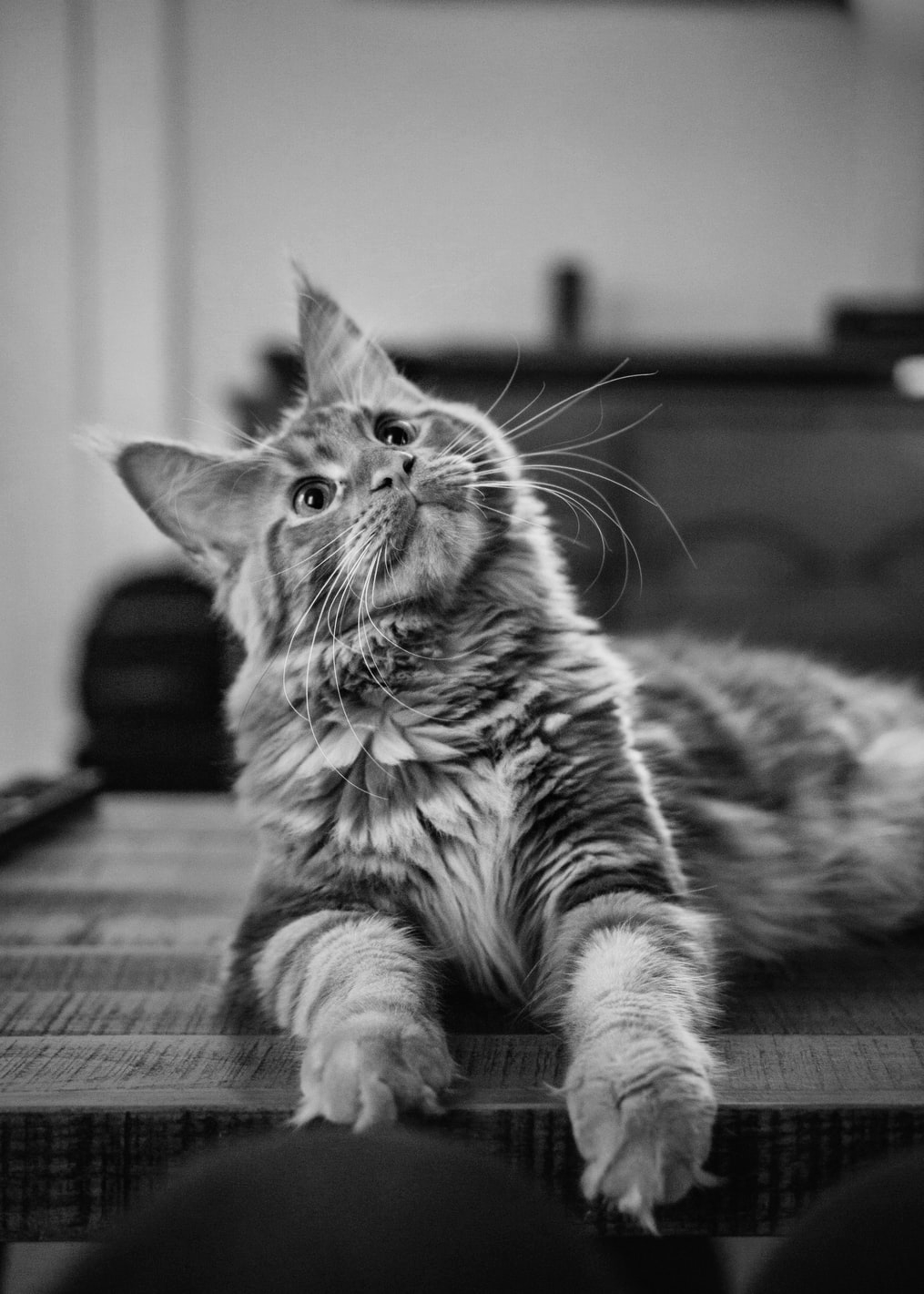 Cats love to sleep.
A fifteen-year-old cat has probably spent ten years of its life sleeping.

Also, cats use their whiskers as feelers to determine if a space is too small to squeeze through.
!
Very interesting facts!
This is where you section ends. Duplicate this set of slides as many times you need to go over all your sections.
This is our team.
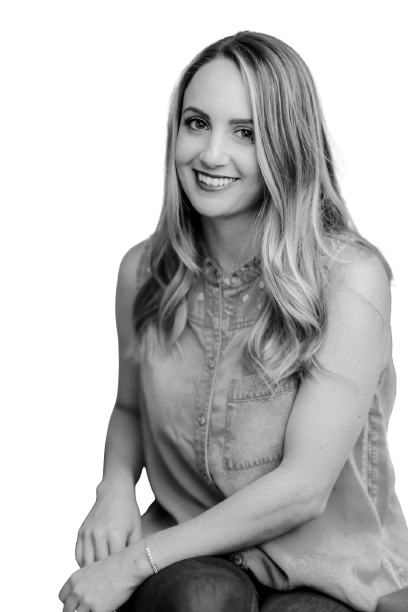 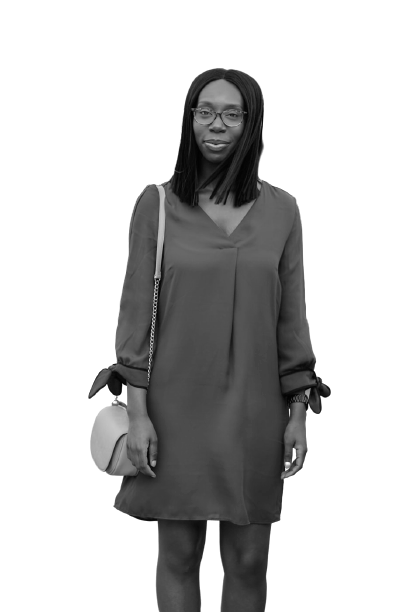 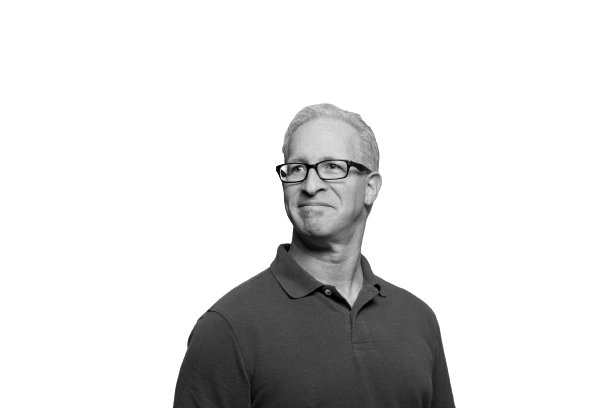 Erika V.
John S.
Marie M.
Lorem ipsum dolor sit amet, consectetuer adipiscing elit. Aenean commodo ligula eget dolor.
Lorem ipsum dolor sit amet, consectetuer adipiscing elit. Aenean commodo ligula eget dolor.
Lorem ipsum dolor sit amet, consectetuer adipiscing elit. Aenean commodo ligula eget dolor.
And this is a timeline.
1999
2005
2015
2019
2022
Lorem ipsum dolor sit amet, consectetuer adipiscing elit.
Lorem ipsum dolor sit amet, consectetuer adipiscing elit.
Lorem ipsum dolor sit amet, consectetuer adipiscing elit.
Lorem ipsum dolor sit amet, consectetuer adipiscing elit.
Lorem ipsum dolor sit amet, consectetuer adipiscing elit.
Presenting a website or an app?
If you are presenting a website, an internet product or an app, you can place a screenshot of it here.
Presenting a website or an app?
If you are presenting a website, an internet product or an app, you can place a screenshot of it here.
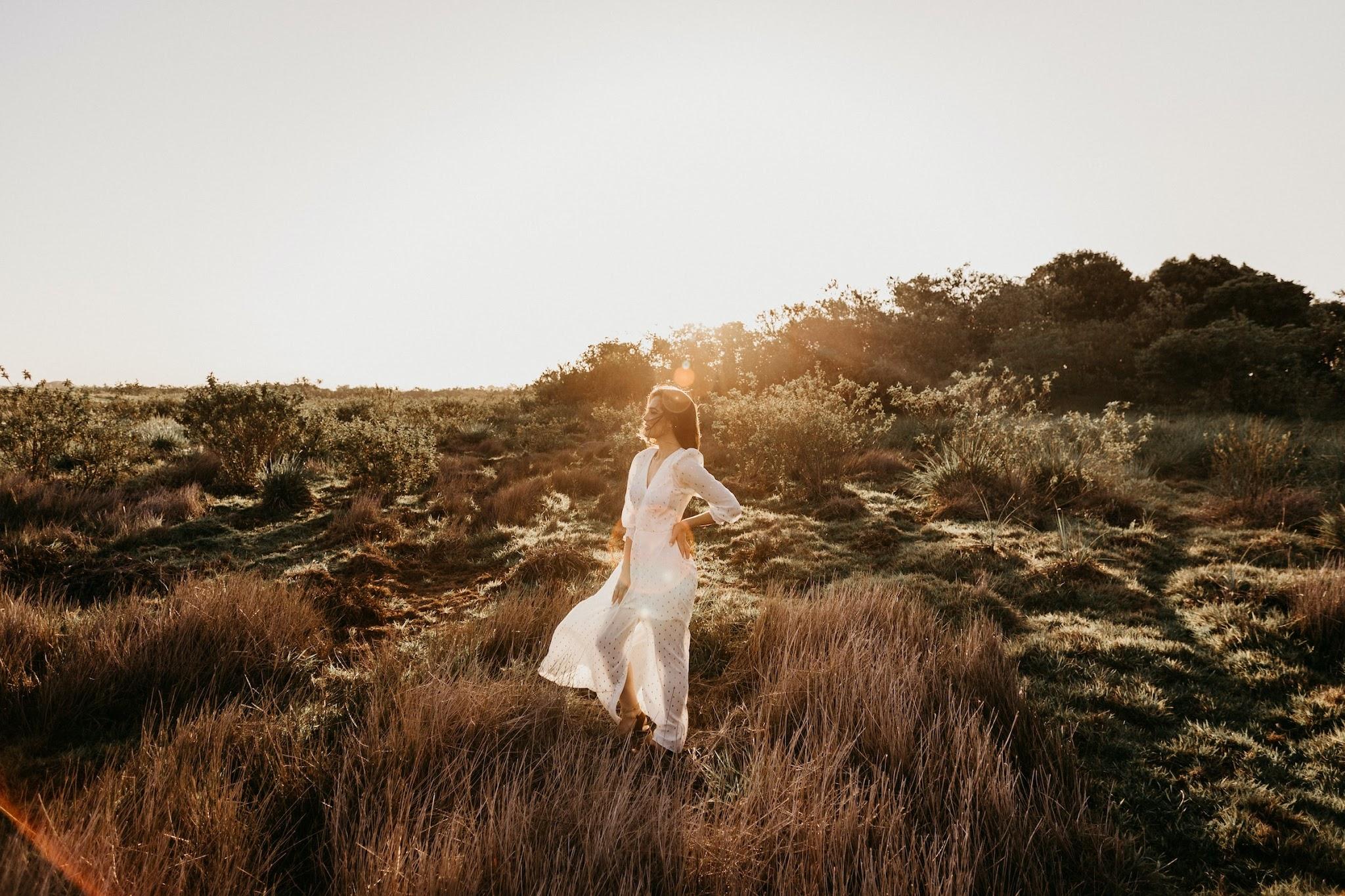 Thank you!
Do you have any questions?

hello@mail.com
555-111-222
mydomain.com
Certificate of Completion
Anna Smith.
You have successfully completed
This course.
Congratulations!
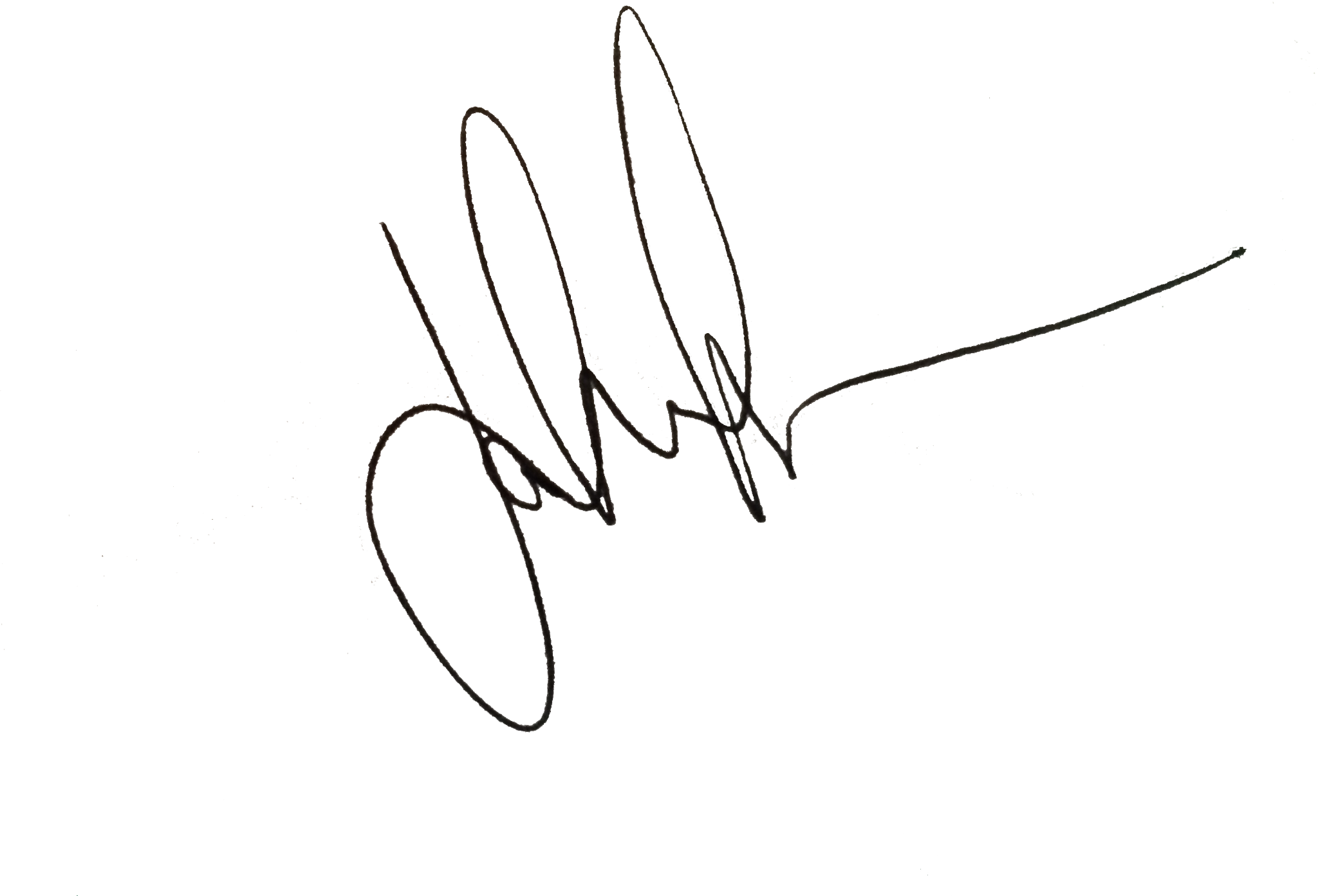 03/05/2023
Date
Signature
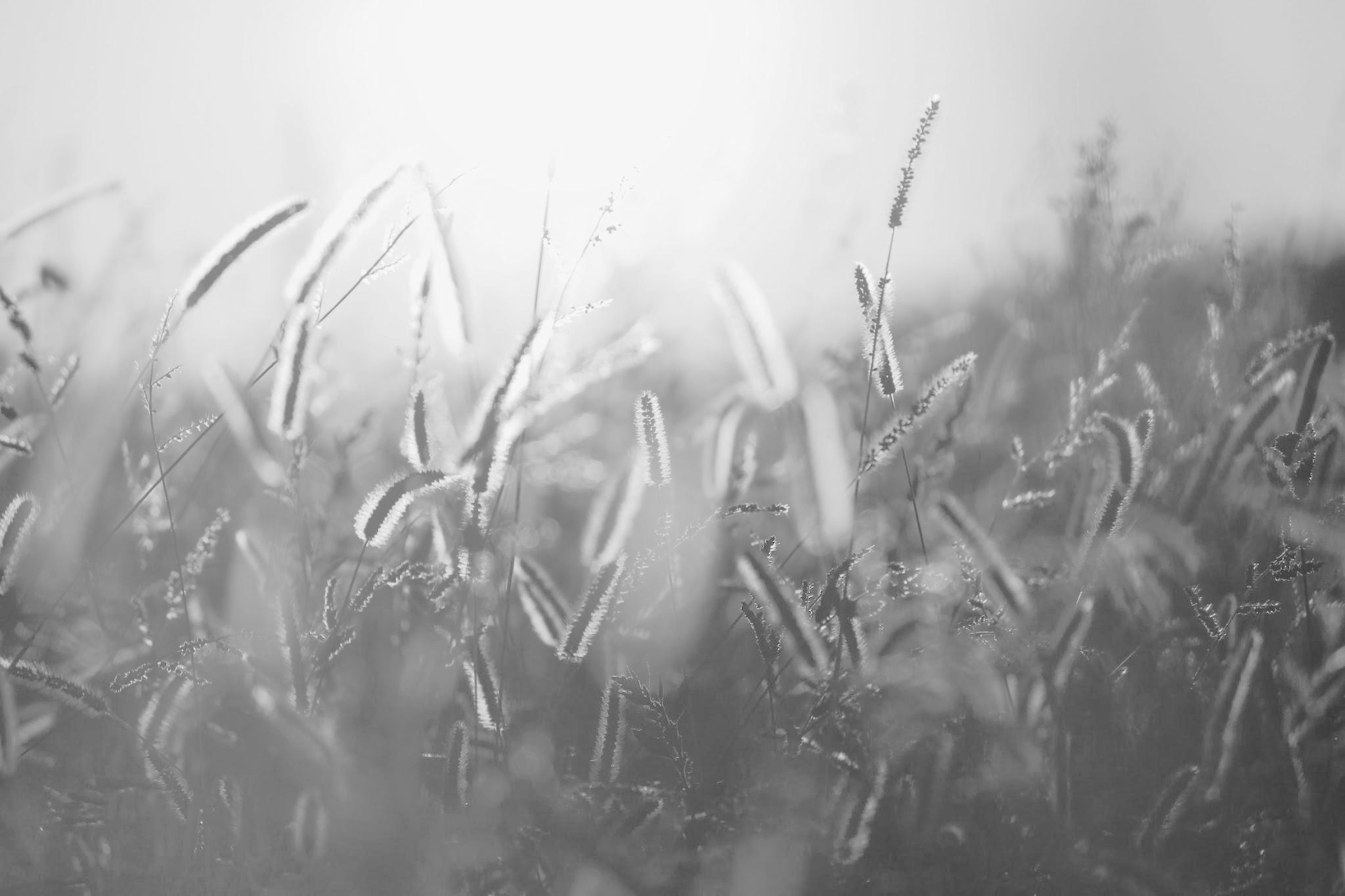 Credits.
Presentation Template: SlidesMania
Sample Images: Unsplash
Fonts used in this presentation: Montserrat, Alice and Rozha One.
Editable Icons